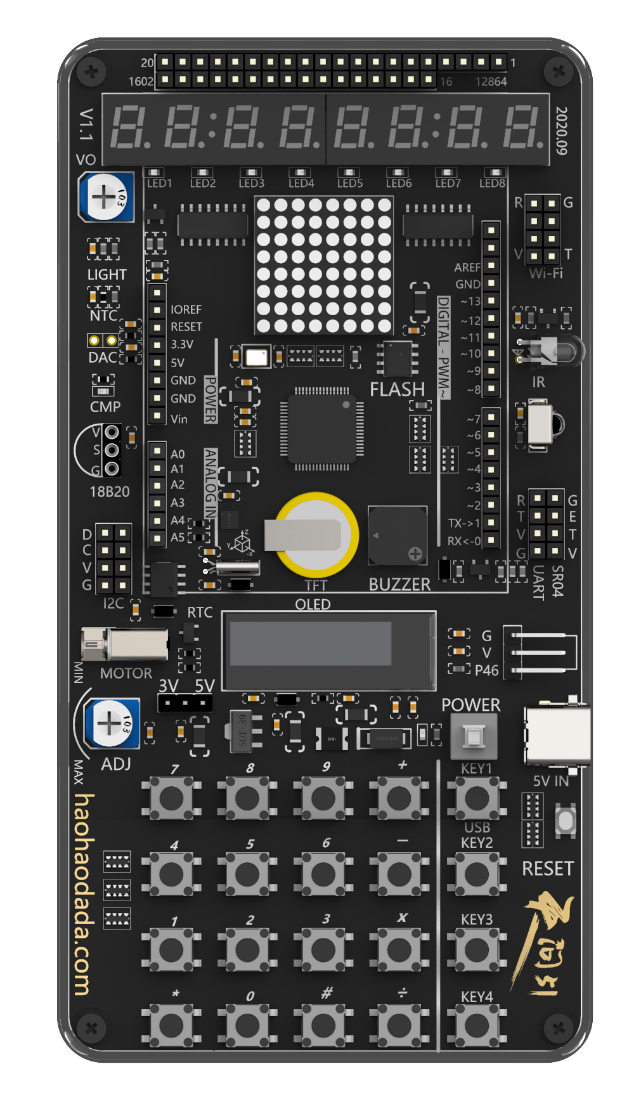 基于STC8H8K64U芯片的天问51图形化课程
DHT11模块
天问51
单片机
1
硬件概述
目  录
2
指令学习
CONTENTS
3
程序编写
硬件概述
01
硬件概述
引脚位置
引脚定义
电路原理图
章节
PART
硬件概述
DHT11 数字温湿度传感器，是一款含有已校准数字信号输出的温湿度复合传感器，它应用专用的数字模块采集技术和温湿度传感技术，确保产品具有极高的可靠性和卓越的长期稳定性。

传感器包括一个电阻式感湿元件和一个 NTC 测温元件，并与一个高性能 8 位单片机相连接。因此该产品具有品质卓越、超快响应、抗干扰能力强、性价比极高等优点。
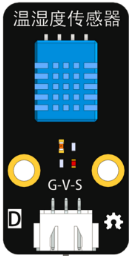 硬件概述
每个DHT11 传感器都在极为精确的湿度校验室中进行校准。校准系数以程序的形式存在 OTP 内存中，传感器内部在检测信号的处理过程中要调用这些校准系数。单线制串行接口，使系统集成变得简易快捷。

超小的体积、极低的功耗，使其成为该类应用中，在苛刻应用场合的最佳选择。产品为 4 针单排引脚封装，连接方便。
引脚位置
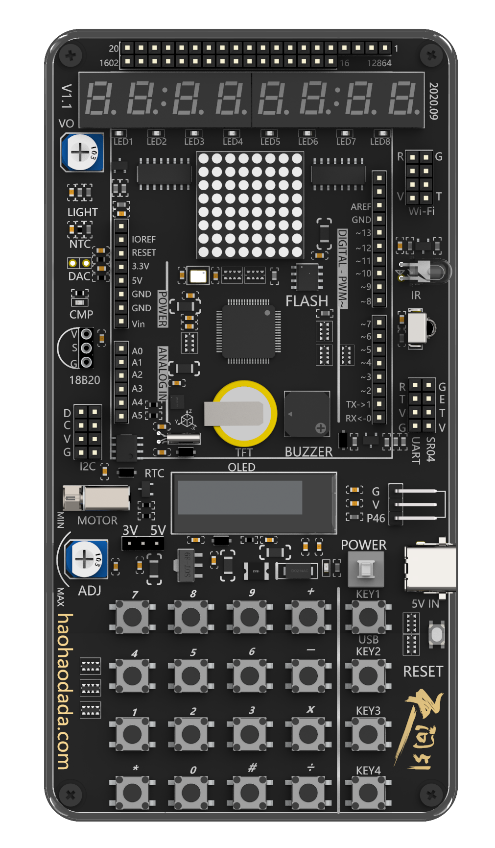 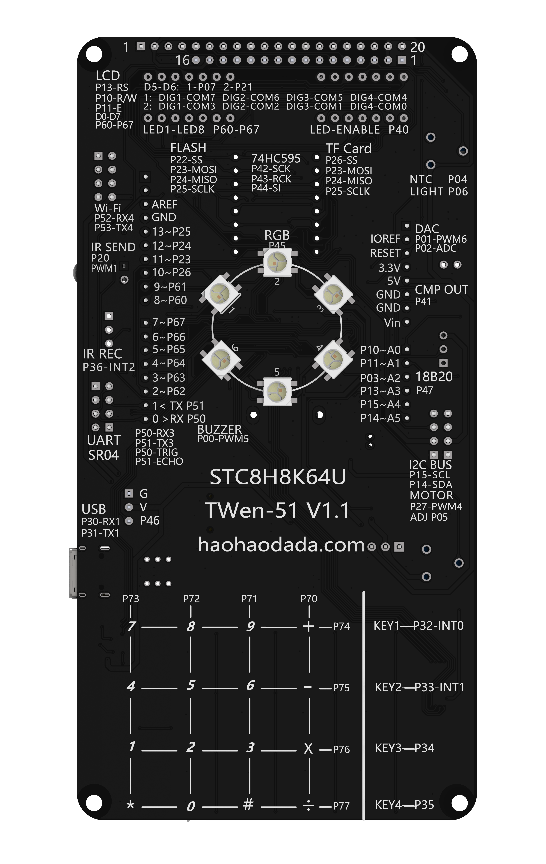 DHT11
P4_6
引脚定义
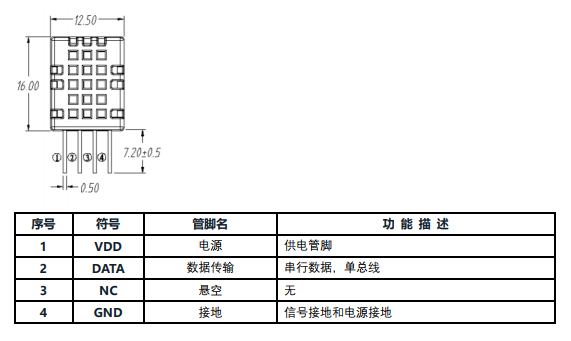 电路原理图
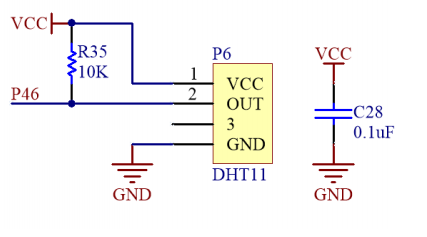 详细描述
从电路图可以看出，DHT11模块接的是P4_6引脚，
其中管脚1接电源，管脚4接地。
指令学习
02
章节
PART
指令学习
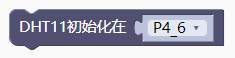 在传感器类别指令中，用于初始化DHT11的控制引脚，
      DHT11模块接在P4_6引脚
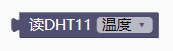 在传感器类别指令中，用于设置DHT11模块读取的温度
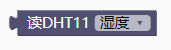 在传感器类别指令中，用于设置DHT11模块读取的湿度
程序编写
03
章节
PART
程序实现---OLED每隔2s轮流显示温度和湿度
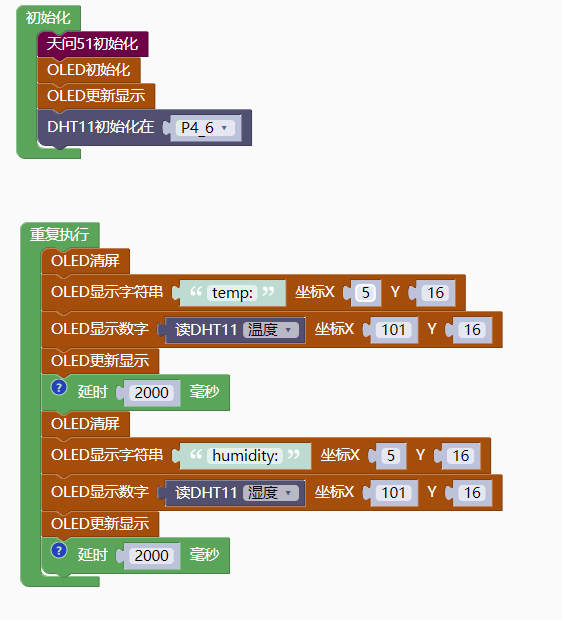 DHT11每次读需要间隔2秒，不然数据会出错
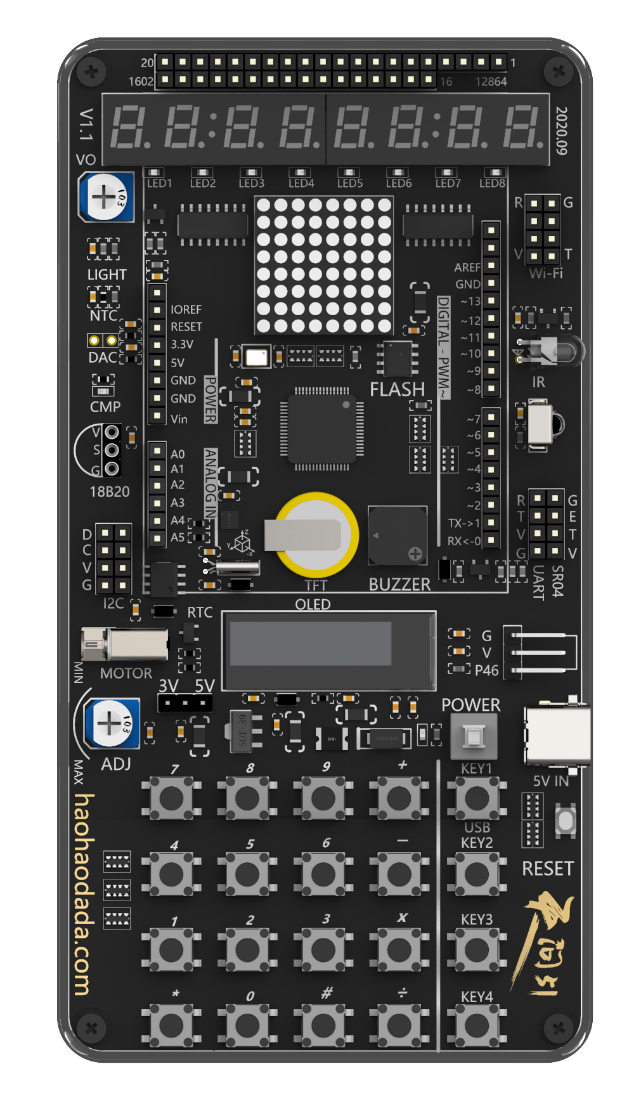 基于STC8H8K64U芯片的天问51图形化课程
—感谢您的聆听—
时间：X年XX月
天问51
单片机